الدرس الأول:السنتمتر والمتر
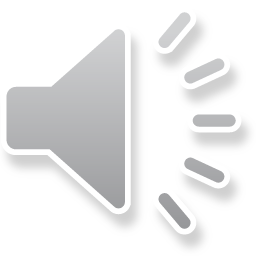 الفصل العاشر          الدرس الاول
عزيزي الطالب : يتوقع منك في نهاية الدرس ان
1.ان يذكر التلميذ واحدة القياس(السنتمتر والمتر)

ان يستخدم التلميذ المسطرة في القياس
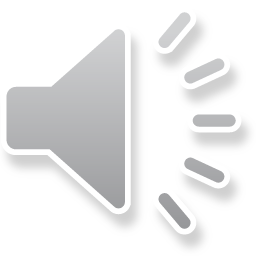 الفصل العاشر          الدرس الاول
لنتذكر معا
ماذا يستخدم النجار لمعرفة طول الباب مثلا؟
المتر المعدني او الخشبي                                                         

 احسنتم الإجابة
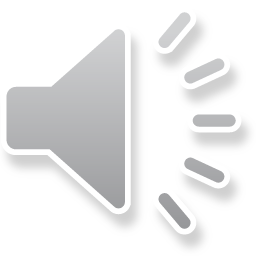 الفصل العاشر          الدرس الاول
يمكن قياس الاطوال بواحدة القياس(السنتمتر , المتر)
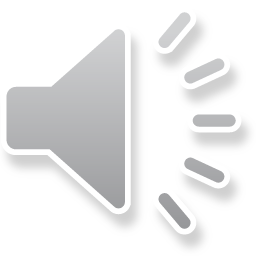 الفصل العاشر          الدرس الاول
قدر الطول بالسنتمتر            
ثم قس باستخدام المسطرة وتحقق
التقدير.......... سنتمترا

القياس.......... سنتمترا
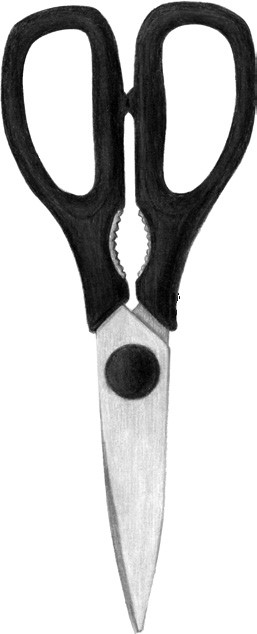 التقدير.......... سنتمترا

القياس.......... سنتمترا
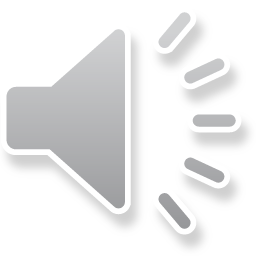 الفصل العاشر          الدرس الاول
قس الاطوال لكل من القطع التالية
........سنتمترا
........سنتمترا
........سنتمترا
ملاحظة :تأكد ان تدريجه الصفر تكون في نقطة البداية ثم طبق المسطرة على الخط وانظرالى التدريجة في نهاية الخط لأنها تشير الى الطول
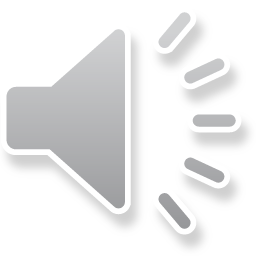 تنويه هام
عزيزي الطالب:

                                ا                            ارجو حل التمرين الموجود في الملف المرفق مع الفيديو


                                                 عزيزي ولي امر الطالب :   

 ارجو متابعة التلميذ في حل التمرين                                                                                               
                                                        
أتمنى لكم النجاح والتوفيق                        والسلام عليكم ورحمة الله وبركاته                       
دمتم بخير
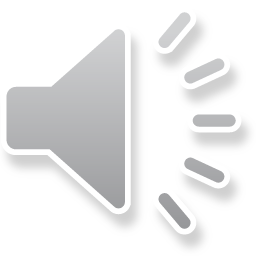